ΑΝΑΓΝΩΡΙΣΗ ΚΑΤΑΣΚΕΥΑΣΤΙΚΩΝ ΜΕΡΩΝ ΤΟΥ ΠΛΟΙΟΥ
Διδάσκων: Καρακαλπακίδης Κυριάκος
Κατασκευαστικά μέρη πλοίου
Εξωτερικό περίβλημα
Λώροι 
Ελάσματα ζωστήρα, Υδρορροής και τρόπιδας
Σταθμίδες 
Καταστρώματα
Παρατροπίδια
Εσωτερικός πυθμένας
Κυρτό γάστρας
Κουπαστές
Νομείς
Κίονες
Έδρες νομέων
Φρακτές (μπουλμέδες)
Ζυγά
Στείρα
Αγκώνες
Ποδόστημα
Διαδοκίδες
Ελικοσύστημα
Κυριότερη ενίσχυση παρέχουν : 
α. τα στεγανά διαφράγµατα (εγκάρσια και διαµήκη) 
β. η τρόπιδα, η στείρα και το ελικόστηµα 
γ. ο διαµήκης σκελετός του σκάφους, δηλαδή οι σταθµίδες (ενισχύσεις πυθµένος), οι λώροι (ενισχύσεις πλευράς) και οι διαδοκίδες (ενισχύσεις καταστρώµατος). 
δ. ο εγκάρσιος σκελετός του σκάφους δηλαδή οι νοµείς (ενισχύσεις πλευράς), τα ζυγά (ενισχύσεις καταστρώµατος) και οι έδρες (ενισχύσεις πυθµένος).
Τοπική αντοχή
Κατά την αρχική σχεδίαση του πλοίου ή όταν πραγματοποιείται η εγκατάσταση νέων μηχανημάτων ή συστημάτων, πρέπει να γίνεται ειδική μελέτη και τοπική ενδυνάμωση, ώστε να εξασφαλίζεται η τοπική αντοχή της περιοχής.
Εξωτερικό περίβλημα (Shell plating)
Είναι το <<κέλυφος>> του πλοίου, δηλαδή το σύνολο ελασμάτων τα οποία περικλείουν το σκάφος στα πλευρά και στον πυθμένα. 

Τα ελάσματα αυτά τοποθετούνται το ένα ακριβώς πίσω από το άλλο σε διαμήκεις σειρές από πλώρα μέχρι πρύμα και συγκολλούνται πάνω στην εξωτερική πλευρά (ακμή) των νομέων και μεταξύ τους.

Έτσι το εξωτερικό περίβλημα αποτελείται από ένα αριθμό σειρών από ελάσματα τα οποία είναι αριθμημένα ώστε να εντοπίζονται εύκολα.
Καταπονήσεις περιβλήματος
Τα ελάσματα του περιβλήματος δέχονται τα εξωτερικά διανεμημένα φορτία. Τα φορτία που δέχεται το περίβλημα του πλοίου στις πλευρές είναι:
1) Τάσεις λόγω καταπονήσεων του πλοίου ως δοκού.
2) Πιέσεις από το νερό που περιβάλλει το πλοίο.
3) Φορτία λόγω προσκρούσεων του πλοίου σε κρηπιδώματα ή φορτία λόγω διέλευσης του ανάμεσα από πάγους.
Οι δύο μικρές πλευρές ενός ελάσματος λέγονται πέρατα του ελάσματος (ends), ενώ οι μεγάλες λέγονται πλευρικές ακμές (sides). 

Τα ελάσματα στις πλευρές του πλοίου τοποθετούνται κατά το διάμηκες (με τις πλευρικές ακμές κατά μήκος του πλοίου). Ένα σύνολο τέτοιων ελασμάτων που εκτείνεται σε όλο το μήκος του πλοίου, σχηματίζει μία σειρά ελασμάτων (strake). 

Έτσι διακρίνουμε την πρώτη σειρά της δεξιάς πλευράς ή την τέταρτη της αριστερής. Η αρίθμηση αρχίζει από τον πυθμένα.
Η σειρά ελασμάτων κάτω από τροπίδα ονομάζεται σειρά ελασμάτων τροπίδας και αντίστοιχα η ψηλότερη σειρά στα πλευρά ονομάζεται σειρά ελασμάτων ζωστήρα.

Σε κάθε ενδιάμεση σειρά δίνεται σαν ονομασία γράμματα του αγγλικού αλφαβήτου (Α, Β, C, D , E κτλ.)

Έτσι όταν λέμε Plate D12 port εννοούμε το έλασμα 12 από πλώρα στην σειρά D στα αριστερά.
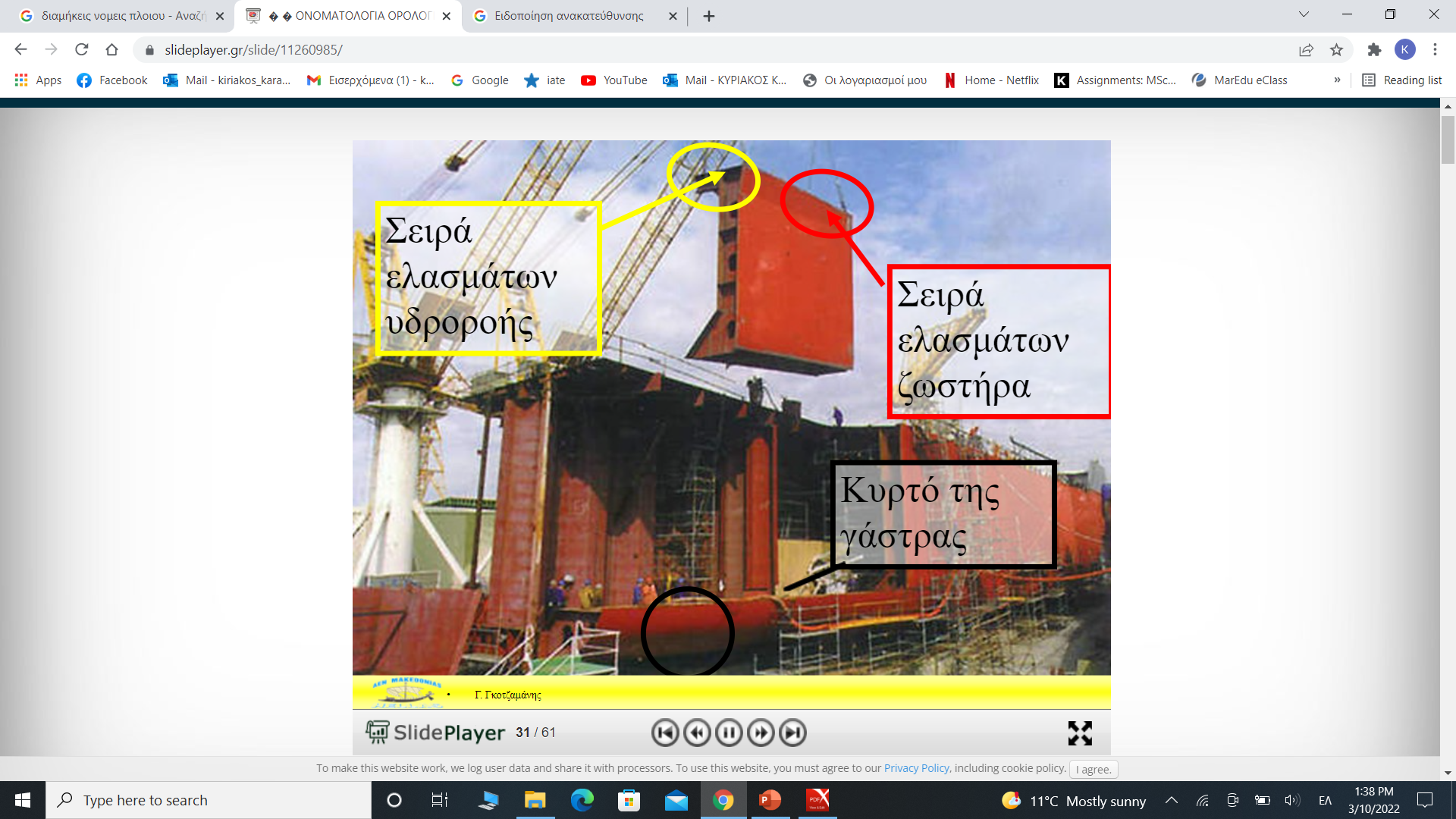 Νομείς (Frames)
Τα ελάσματα του περιβλήματος ενισχύονται εσωτερικά με τους νομείς (frames). 
Οι νομείς που βρίσκονται πάνω σε εγκάρσιες τομές ονομάζονται εγκάρσιοι (tranverse), 
ενώ εκείνοι που έχουν διεύθυνση κατά το διάμηκες του πλοίου ονομάζονται διαμήκεις (longitudinal).
Ενίσχυση κατά το εγκάρσιο
Οι ενισχύσεις τοποθετούνται (κατά το εγκάρσιο) σε κάθε νοµέα, µε ισαπόσταση που καθορίζεται από τους κανονισµούς. 
∆ηµιουργείται έτσι ένας ισχυρός εγκάρσιος σκελετός ο οποίος ενισχύεται και κατά το διάµηκες µε την αραιή τοποθέτηση διαδοκίδων, λώρων και σταθµίδων. 
Είναι το παλαιότερο σύστηµα ενίσχυσης και χρησιµοποιείται στα µικρά πλοία
Ενίσχυση κατά το διάµηκες
Τα ενισχυτικά τοποθετούνται σε πυκνή διάταξη κατά το διάµηκες, σε ισαποστάσεις που καθορίζονται από τους κανονισµούς. 
Ο ισχυρός κατά το διάµηκες σκελετός ενισχύεται, και κατά το εγκάρσιο, µε την τοποθέτηση αραιών ενισχύσεων έτσι ώστε να προκύπτει η απαιτούµενη αντοχή της όλης κατασκευής. 
Η ενίσχυση αυτή παρέχει µεγάλη κατά το διάµηκες αντοχή της δοκού του πλοίου και χρησιµοποιείται σε µεγάλα πλοία (δεξαµενόπλοια) αλλά και στα πολεµικά όπου υπάρχει µεγάλη ανοµοιοµορφία στη διανοµή των συγκεντρωµένων φορτίων (πύργοι, πυροβόλα).
Μικτό σύστηµα ενίσχυσης
Συνδυασµός των δύο προαναφερθέντων συστηµάτων ενίσχυσης, χρησιµοποιείται γενικά στους χώρους µηχανοστασίου όπου είναι απαραίτητη η παρουσία εγκαρσίων αλλά και διαµήκων ενισχύσεων (κυρίως αυτές είναι οι σταθµίδες των βάσεων και κυρίων µηχανών).
Χρησιµοποιούνται ακόµη, λόγω των νεωτέρων απαιτήσεων, στα µεγάλα πλοία όπως τα δεξαµενόπλοια και τα µεγάλα φορτηγά µε µεγάλα ανοίγµατα στο κατάστρωµα. 
Στο µικτό σύστηµα ενίσχυσης τα τµήµατα του πυθµένα και του καταστρώµατος έχουν ως βάση το διάµηκες σύστηµα, ενώ στις πλευρές εφαρµόζεται το εγκάρσιο σύστηµα ενίσχυσης.
Το τμήμα των εγκάρσιων νομέων που ενισχύουν τον πυθμένα το ονομάζουμε έδρες (floors), το τμήμα που ενδυναμώνει τις πλευρές απλά νομείς και το τμήμα πάνω στο κατάστρωμα ζυγά (beams). 
Η σύνδεση μεταξύ νομέων και ζυγών εξασφαλίζεται με αγκώνες (brackets), ενώ η αντίστοιχη σύνδεση νομέων και εδρών με αγκώνες κυρτού της γάστρας (bilge brackets).
Από τις διαμήκεις ενισχύσεις του πυθμένα, εκείνη που βρίσκεται στο επίπεδο συμμετρίας του πλοίου ονομάζεται κεντρική σταθμίδα (center keelson), ενώ άλλες, παράλληλες προς αυτή, που βρίσκονται προς τις πλευρές, ονομάζονται πλευρικές σταθμίδες (side keelsons). 

Στα περισσότερα πλοία οι σταθμίδες και οι έδρες έχουν το ίδιο ύψος.
Σε αρκετές περιπτώσεις πάνω στις έδρες και τις σταθμίδες τοποθετείται ένα έλασμα που λέγεται έλασμα οροφής διπύθμενου (tank top plate).
Ο χώρος κάτω από αυτό είναι γνωστός ως διπύθμενο (double bottom).
Διπύθμενο δεν έχουν όλα τα πλοία.
Νομείς (Frames)
Είναι χαλύβδινα δοκάρια με διατομή L ή T τα οποία τοποθετούνται κατακόρυφα στις πλευρές του πλοίου, παράλληλα μεταξύ τους σε απόσταση 40 – 60 cm και εκτείνονται σε όλο το μήκος του σκάφους.
Οι νομείς μαζί με τα ενισχυτικά δοκάρια του πυθμένα αποτελούν τον σκελετό του σκάφους πάνω στους οποίους τοποθετείτε το εξωτερικό περίβλημα.
Επειδή είναι πάρα πολλοί αριθμούνται για την εύκολη αναγνώριση τους. Με την αρίθμηση αυτή προσδιορίζονται δίαφοροι χώροι μέσα στο πλοίο πχ η δεξαμενή γλυκού νερού βρίσκεται ανάμεσα στους νομείς Νο35 και 42.
Η πλευρική ενίσχυση του πυθμένα που βρίσκεται πάνω στο κυρτό της γάστρας, ονομάζεται διαμήκης ενίσχυση κυρτού γάστρας.
Οι πλευρικές διαμήκεις ενισχύσεις είναι γνωστές ως λώροι, ενώ οι διαμήκεις ενισχύσεις του καταστρώματος λέγονται διαδοκίδες.
Σταθμίδες (Girder, Keelson) (μπραγκάτσες)
Είναι χαλύβδινα δοκάρια, συνήθως Η ή Τ διατομής τα οποία τοποθετούνται παράλληλα με την τροπίδα, κατά το μήκος του πλοίου και σε όλο το πλάτος. Οι πλευρικές σταθμίδες συγκολλώνται κατά τμήματα ανάμεσα στις έδρες. 
Σκοπός τους είναι η διαμήκη ενίσχυση του πυθμένα.
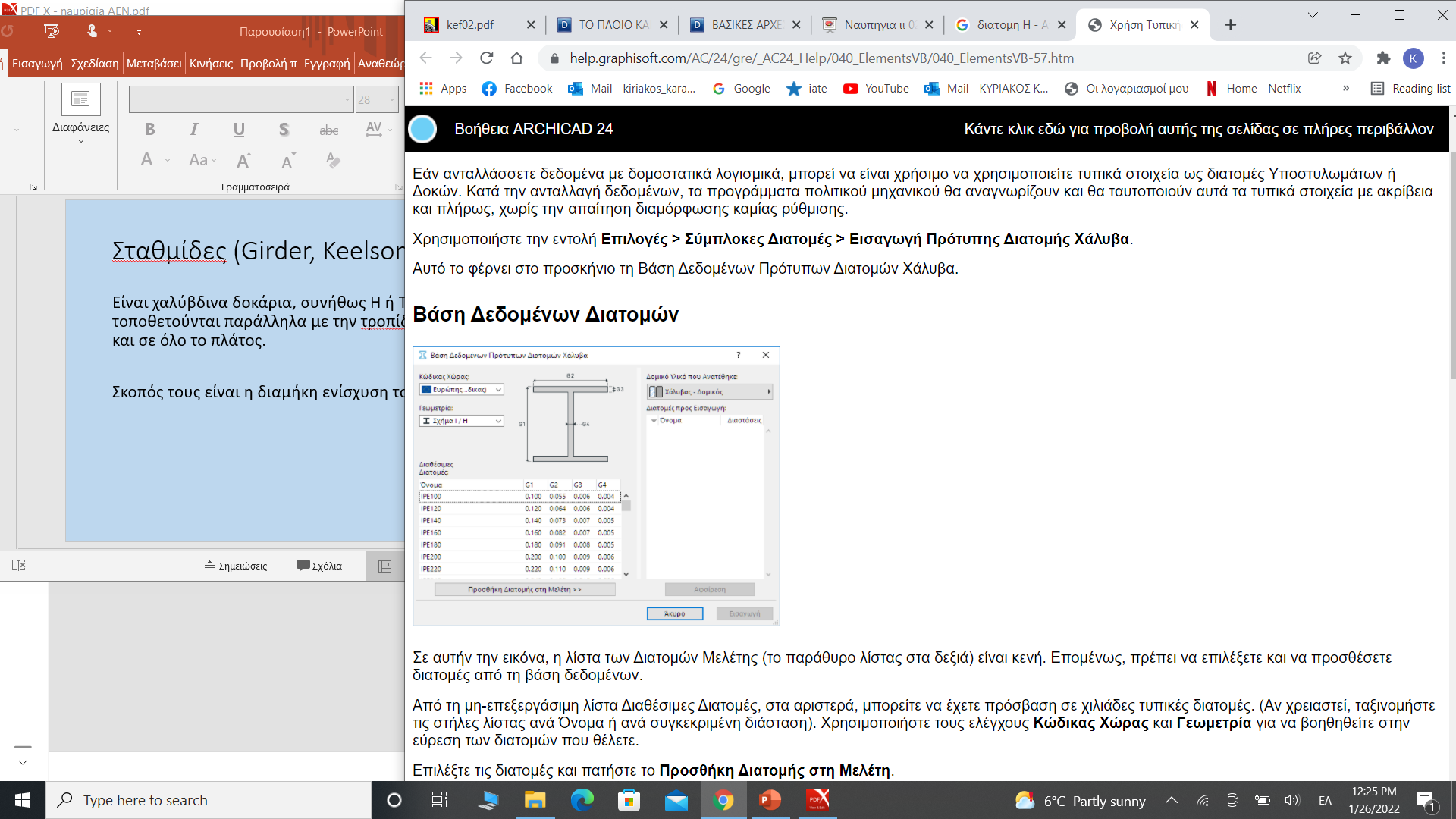 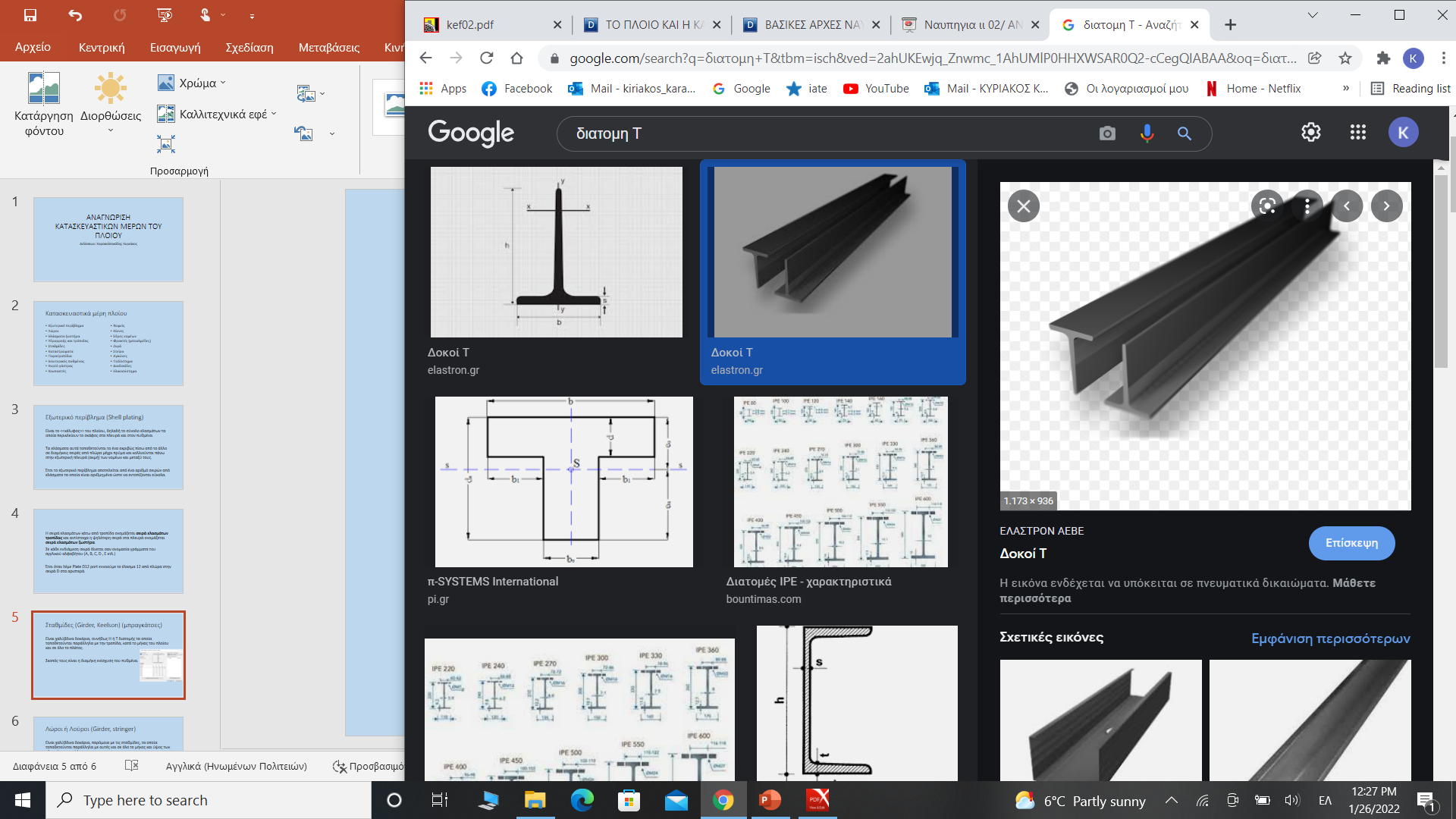 Λώροι ή Λούροι (Girder, stringer)
Είναι χαλύβδινα δοκάρια, παρόμοια με τις σταθμίδες, τα οποία τοποθετούνται παράλληλα με αυτές και σε όλο το μήκος και ύψος των πλευρών του σκάφους

Σκοπός τους είναι η διαμήκης ενίσχυση αντοχής των πλευρικών ελασμάτων του σκάφους σε συνδυασμό με τους νομείς.
Διαδοκίδες (Cross beam Girder)
Είναι χαλύβδινα δοκάρια, παρόμοια με σταθμίδες και λώρους, τα οποία τοποθετούνται κατά τη διαμήκη έννοια κάτω από κατάστρωμα σε όλο το μήκος και πλάτος του.

Σκοπός τους είναι η ενίσχυση αντοχής των καταστρωμάτων.
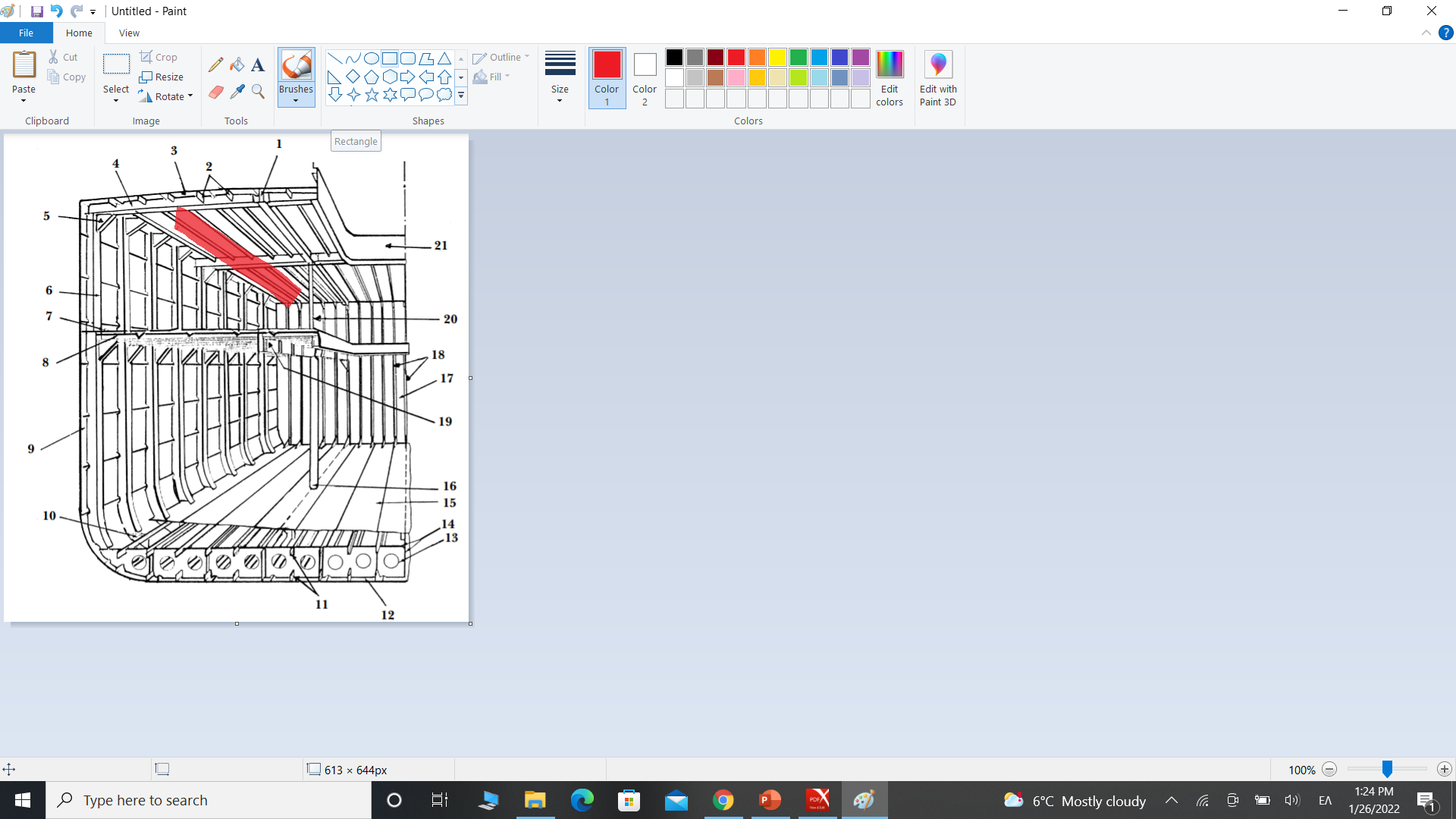 Ζυγά (Beam) (καμάρια)
Είναι δοκάρια παρόμοια με τους νομείς και τοποθετούνται εγκάρσια κάτω από τα καταστρώματα. 
Πάνω τους προσαρτώνται τα ελάσματα του καταστρώματος.
Θεωρείται ότι το ζυγό είναι η προέκταση του νομέα προς τα πάνω.
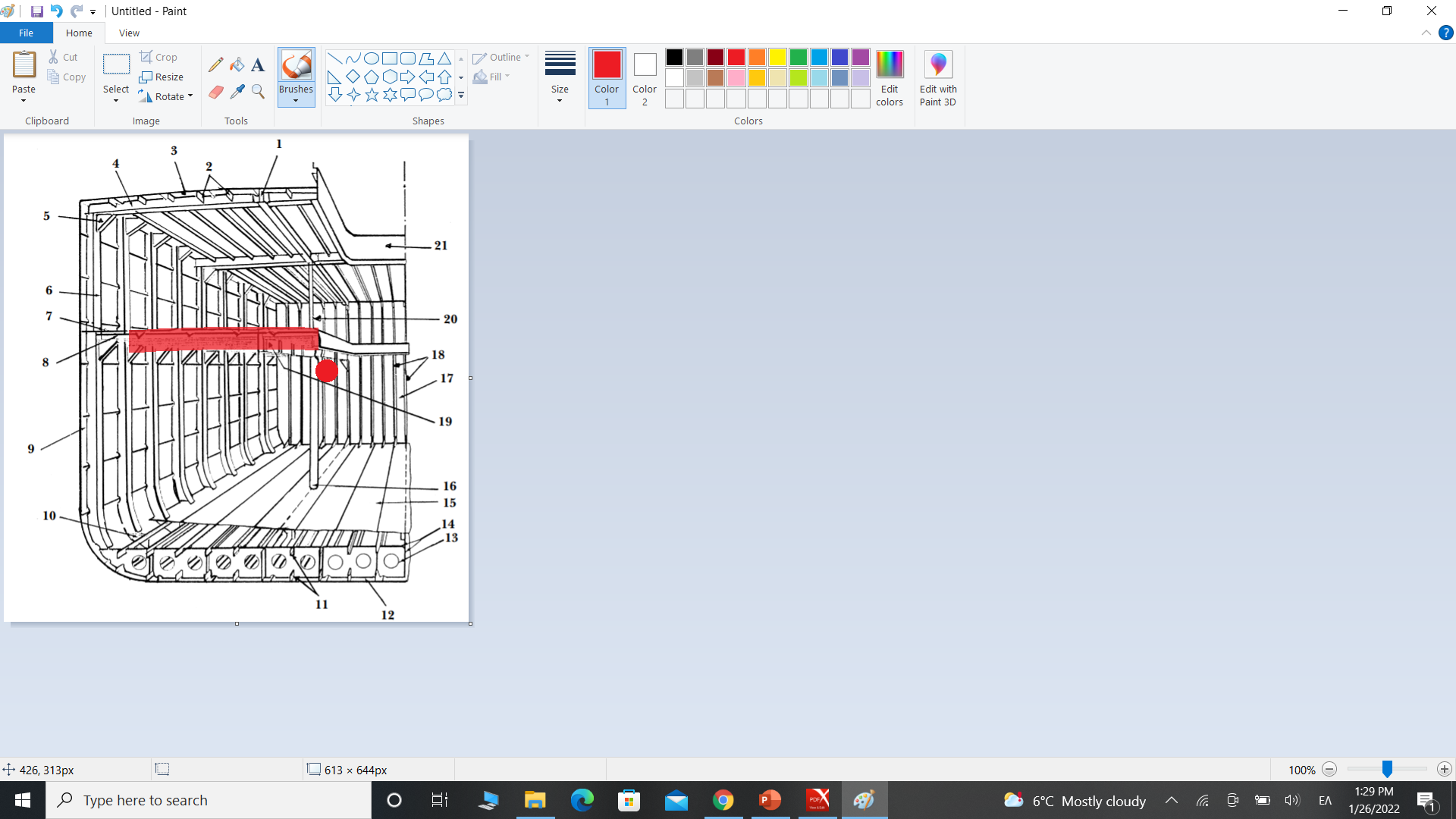 Έδρα νομέων (Frame base plate)
Έδρα νομέα (floor frame) ονομάζεται η βάση, το δάπεδο της επιγκενίδας, επάνω στην οποία συνδέεται ο νομέας.
Είναι τα ελάσματα τα οποία τοποθετούνται στον πυθμένα του πλοίου εγκάρσια, με το επίπεδο τους κάθετα στα ελάσματα πυθμένα ώστε να θεωρούνται επέκταση των νομέων προς τα κάτω. Είναι κάτι αντίστοιχο με τα ζυγά που τοποθετούνται κάτω από το κατάστρωμα με την διαφορά ότι τα ζυγά είναι δοκάρια ενώ οι έδρες ελάσματα. 
Χρησιμοποιούνται ως βάση και ως στήριγμα των ελασμάτων εσωτερικού πυθμένα του πλοίου.
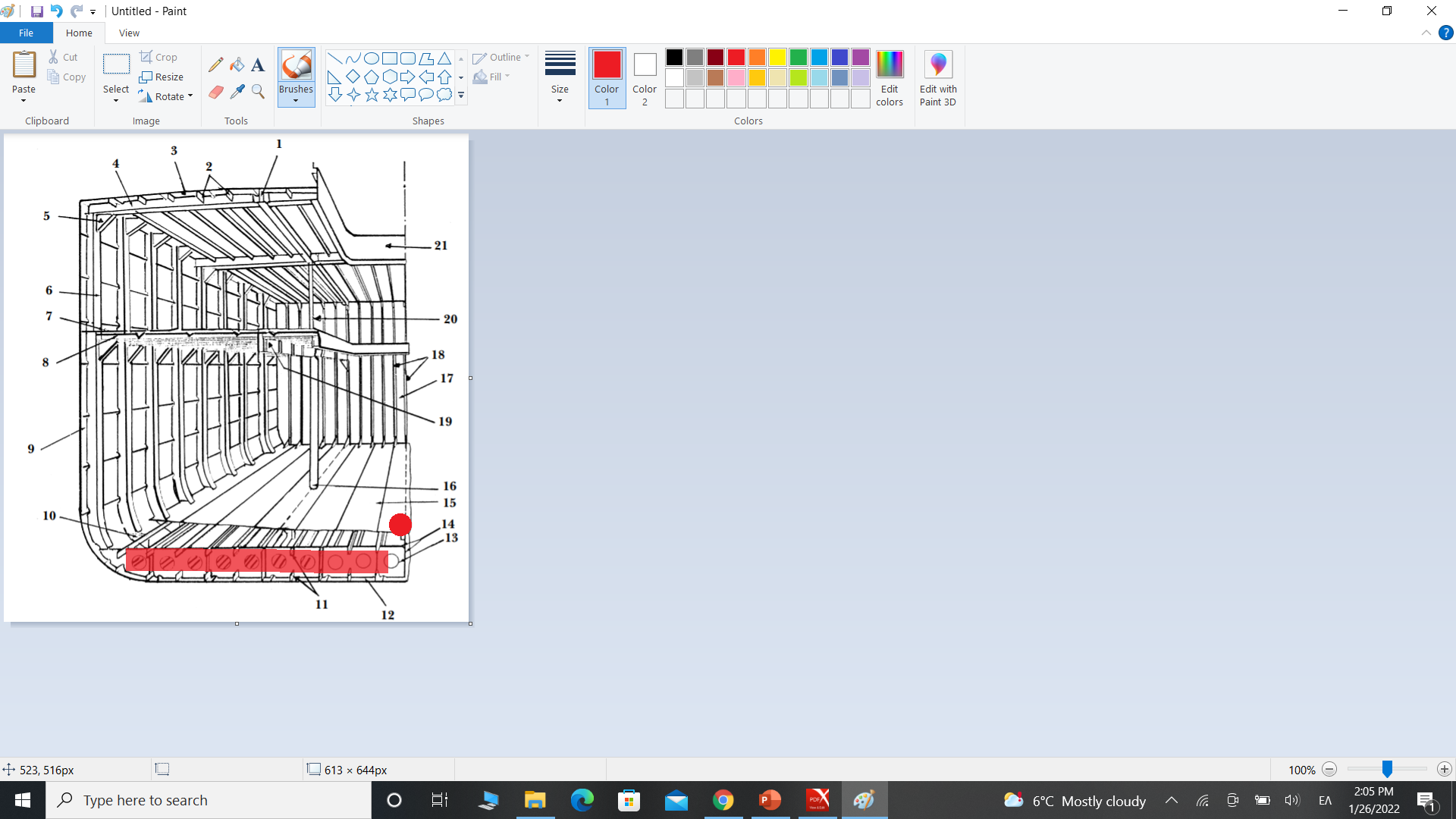 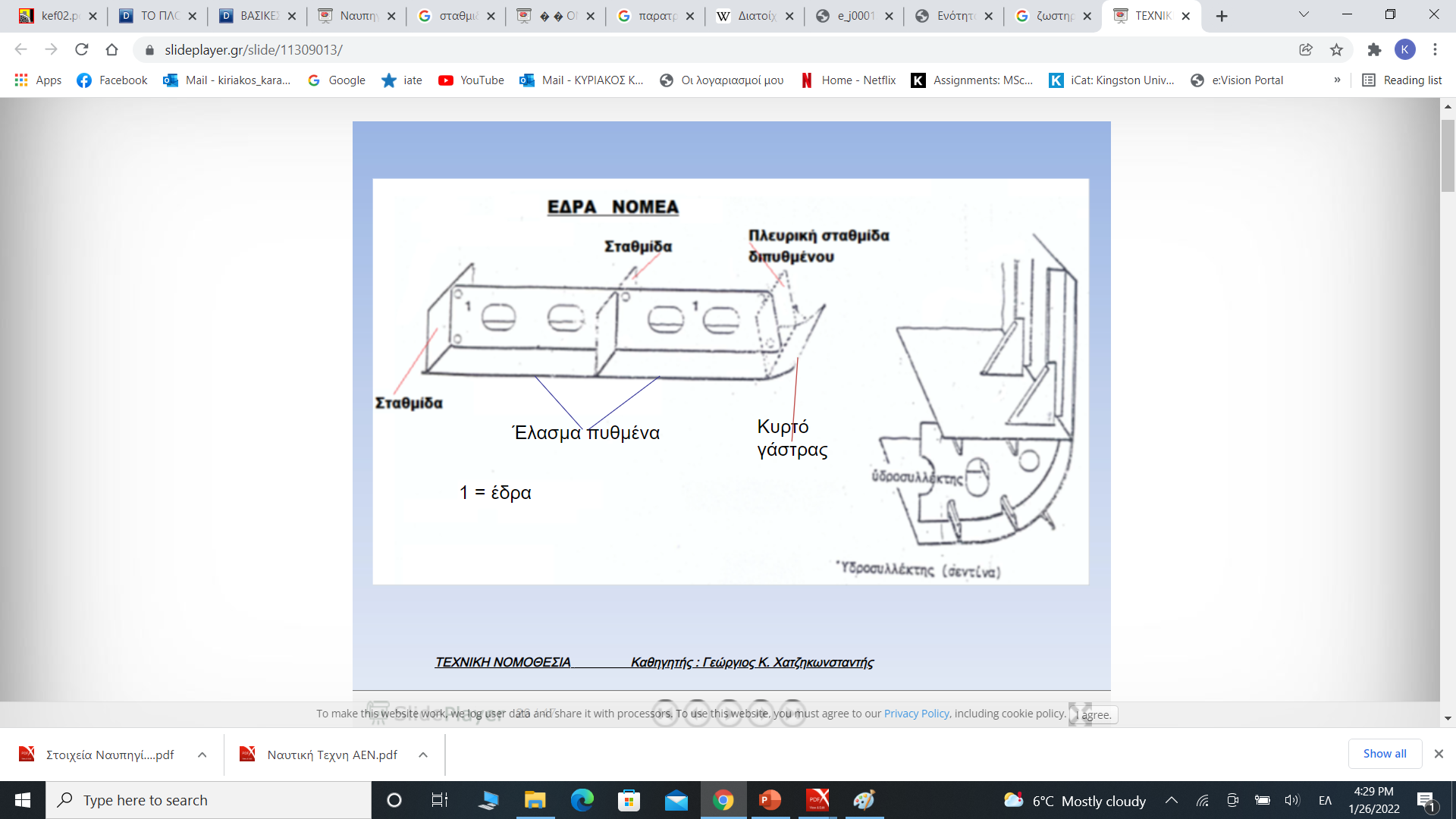 Αγκώνας (Bracket knee)
Είναι μικρά κομμάτια έλάσματος, με περίπου τριγωνική μορφή τα οποία χρησιμοποιούνται ως σύνδεσμοι ένωσης των νομέων με τα ζυγά και με την έδρα των νομέων.
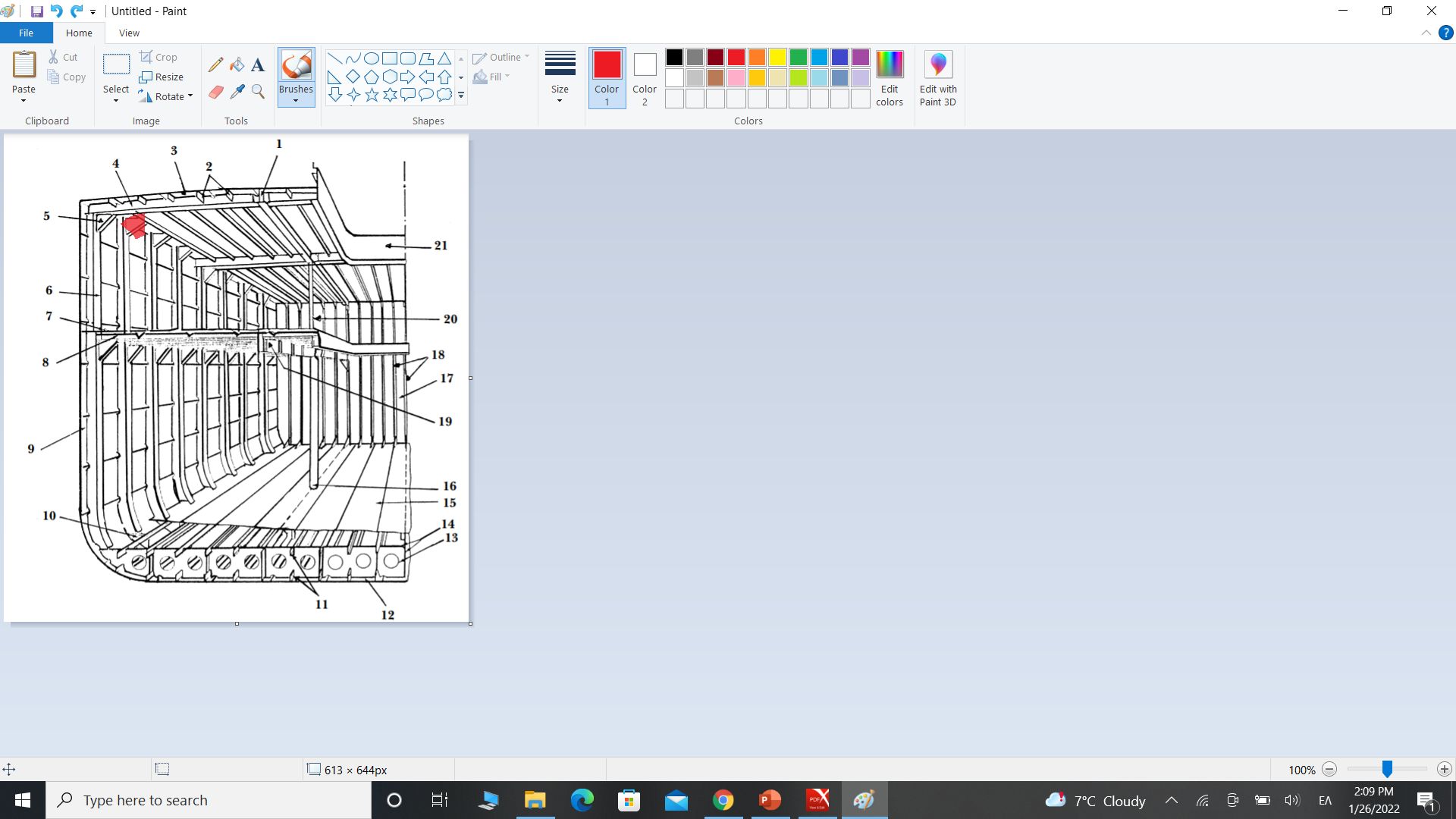 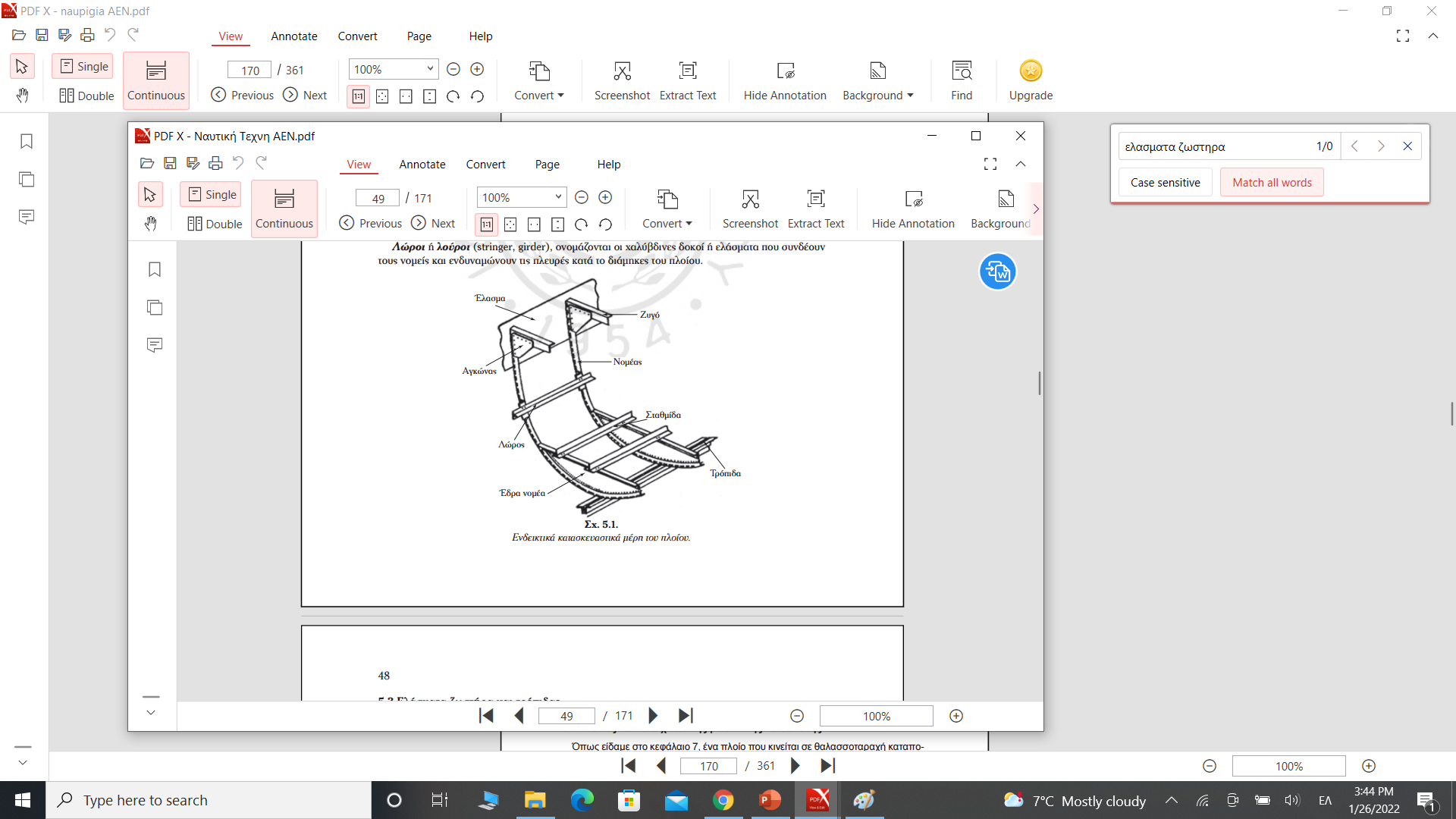 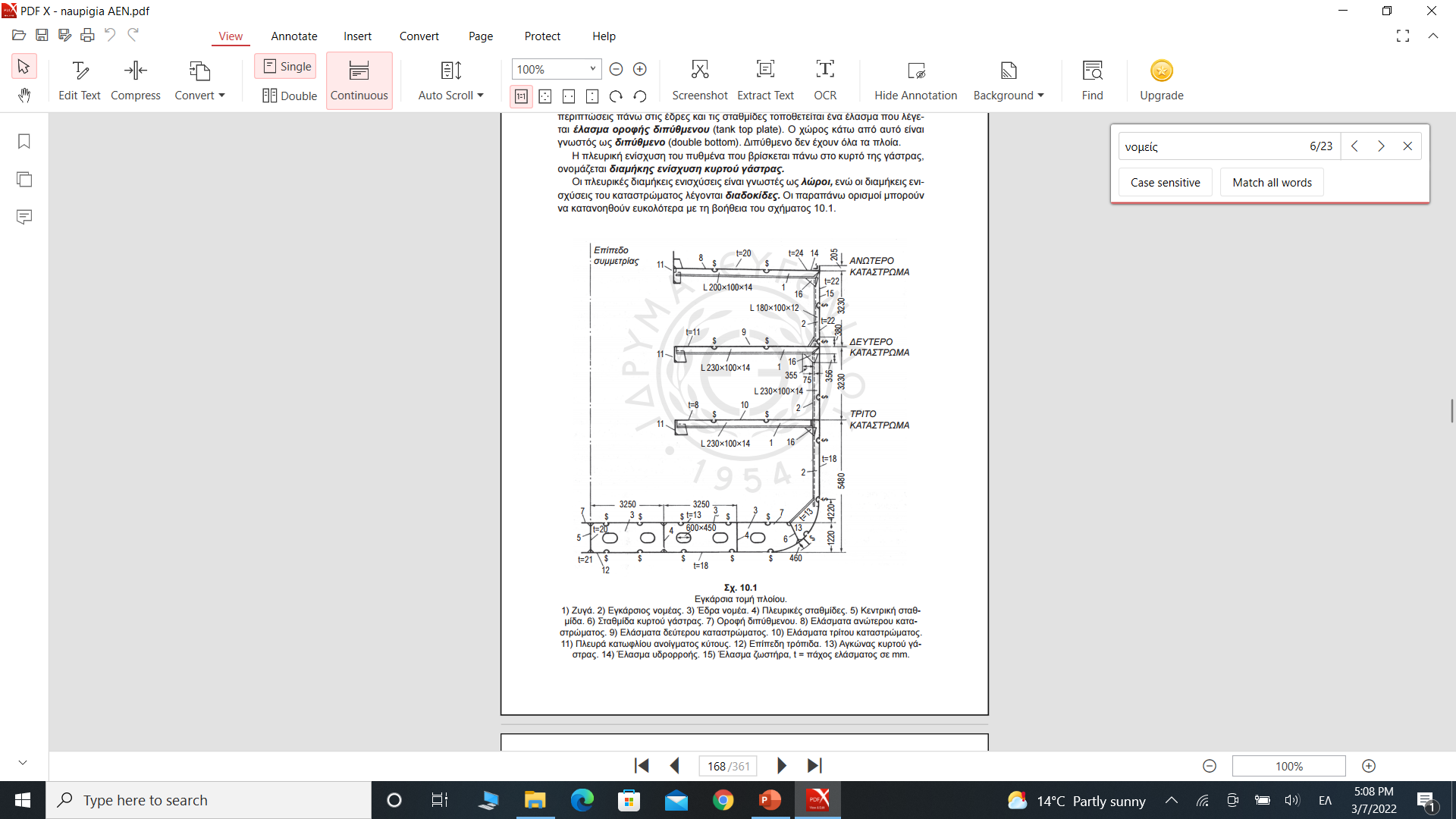 Ζυγά
Εγκάρσιος νομέας
Έδρα νομέα
Πλευρικές σταθμίδες
Κεντρική σταθμίδα
Σταθμίδα κυρτού γάστρας
Οροφή διπύθμενου
Ελάσματα ανώτερου καταστρώματος
Ελάσματα δεύτερου καταστρώματος
Ελάσματα τρίτου καταστρώματος
Πλευρά κατωφλιού ανοίγματος κύτους
Επίπεδη τρόπιδα
Αγκώνας κυρτού γάστρας
Έλασμα υδρορροής
Έλασμα ζωστήρα
Αγκώνας (bracket)
Παρατροπίδια (Bilge Keel)
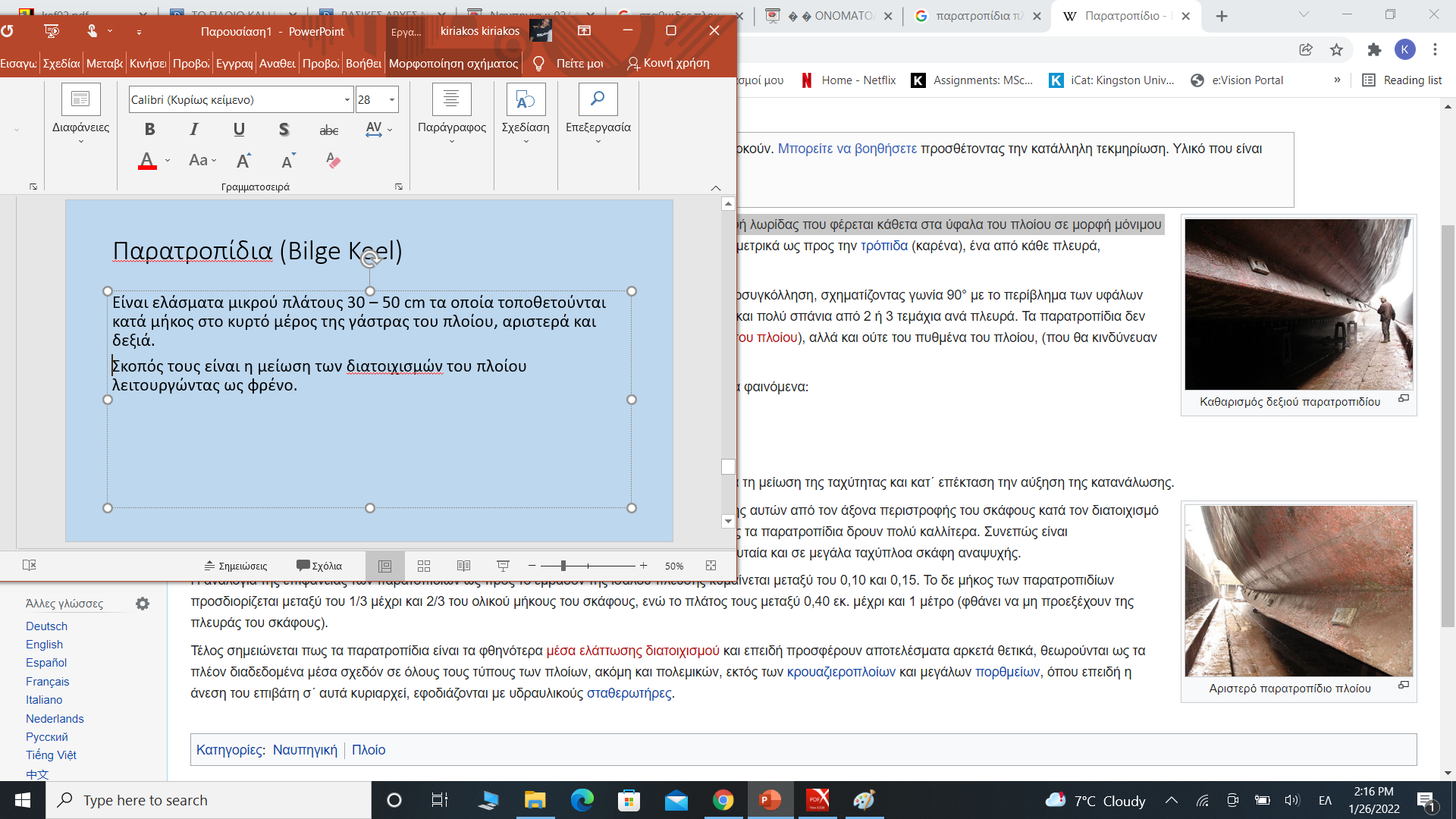 Είναι ελάσματα μικρού πλάτους 30 – 50 cm τα οποία τοποθετούνται κατά μήκος στο κυρτό μέρος της γάστρας του πλοίου, αριστερά και δεξιά.

Σκοπός τους είναι η μείωση των διατοιχισμών του πλοίου λειτουργώντας ως φρένο.
Τα παρατροπίδια αποτελούν το απλούστερο σύστημα απόσβεσης του διατοιχισμού και είναι εγκαταστημένα σε όλα σχεδόν τα πλοία.

Είναι επιμήκη ελάσματα, τα οποία τοποθετούνται κοντά στο κυρτό της γάστρας, κατά μήκος των γραμμών ροής και κάθετα προς το περίβλημα του πλοίου. 

Κατά τον διατοιχισμό του πλοίου τα παρατροπίδια δημιουργούν αντίσταση που έχει ως αποτέλεσμα τον περιορισμό του εύρους.
Το βασικό πλεονέκτημα των παρατροπιδίων είναι η απλότητα κατασκευής και το χαμηλό τους κόστος. 
Πάντως πρέπει να σημειωθεί ότι η απόδοσή τους είναι σημαντική σε καταστάσεις συντονισμού, χωρίς όμως να βλάπτουν σε άλλες καταστάσεις (εκτός συντονισμού).

Σε εγκάρσιους κυματισμούς:  Συντονισμός κλασσικού τύπου της κίνησης διατοιχισμού. Οδηγεί σε σταδιακή αύξηση πλάτους μέσα σε μικρό αριθμό κύκλων διέγερσης.
Κατασκευαστικές λεπτομέρειες των παρατροπιδίων
Τα παρατροπίδια μπορούν να είναι απλού ή διπλού ελάσματος. 
Το ύψος τους (άνοιγμα) δεν υπερβαίνει τα 45 cm και το μήκος τους καλύπτει το 50 ως 75% του μήκους του πλοίου. 
Τα παρατροπίδια με διπλό έλασμα για λόγους συντήρησης γεμίζονται συνήθως με πολυουρεθάνιο.
Φρακτή (bulkhead)
Είναι ένα έλασμα, συνήθως ενισχυμένο, το οποίο χρησιμοποιείται ως διάφραγμα για να χωρίζει τους χώρους μεταξύ τους. 
Μια φρακτή μπορεί να είναι διαμήκης ή εγκάρσια και ανάλογα με την χρησιμότητα της μπορεί να είναι στεγανή ή μη στεγανή.
Κατά κανόνα οι φρακτές ενισχύονται με χαλύβδινα δοκάρια τους ορθοστάτες ειδικά όταν η επιφάνεια τους είναι μεγάλη. 
Στη γλώσσα του πλοίου λέγεται Μπουλμές από την παράφραση της αντίστοιχης λέξης.
Το πρώτο προς την πλώρη εγκάρσιο στεγανό διάφραγμα που χωρίζει τους χώρους φορτίου από το πλώριο μέρος του σκάφους λέγεται <<φρακτή σύγκρουσης>>.

Είναι ένα ειδικά ενισχυμένος μπουλμές που σε περίπτωση σύγκρουσης της πλώρης συγκρατεί τα νερά από το να προχωρήσουν στο υπόλοιπο σκάφος και κυρίως προς το φορτίο.
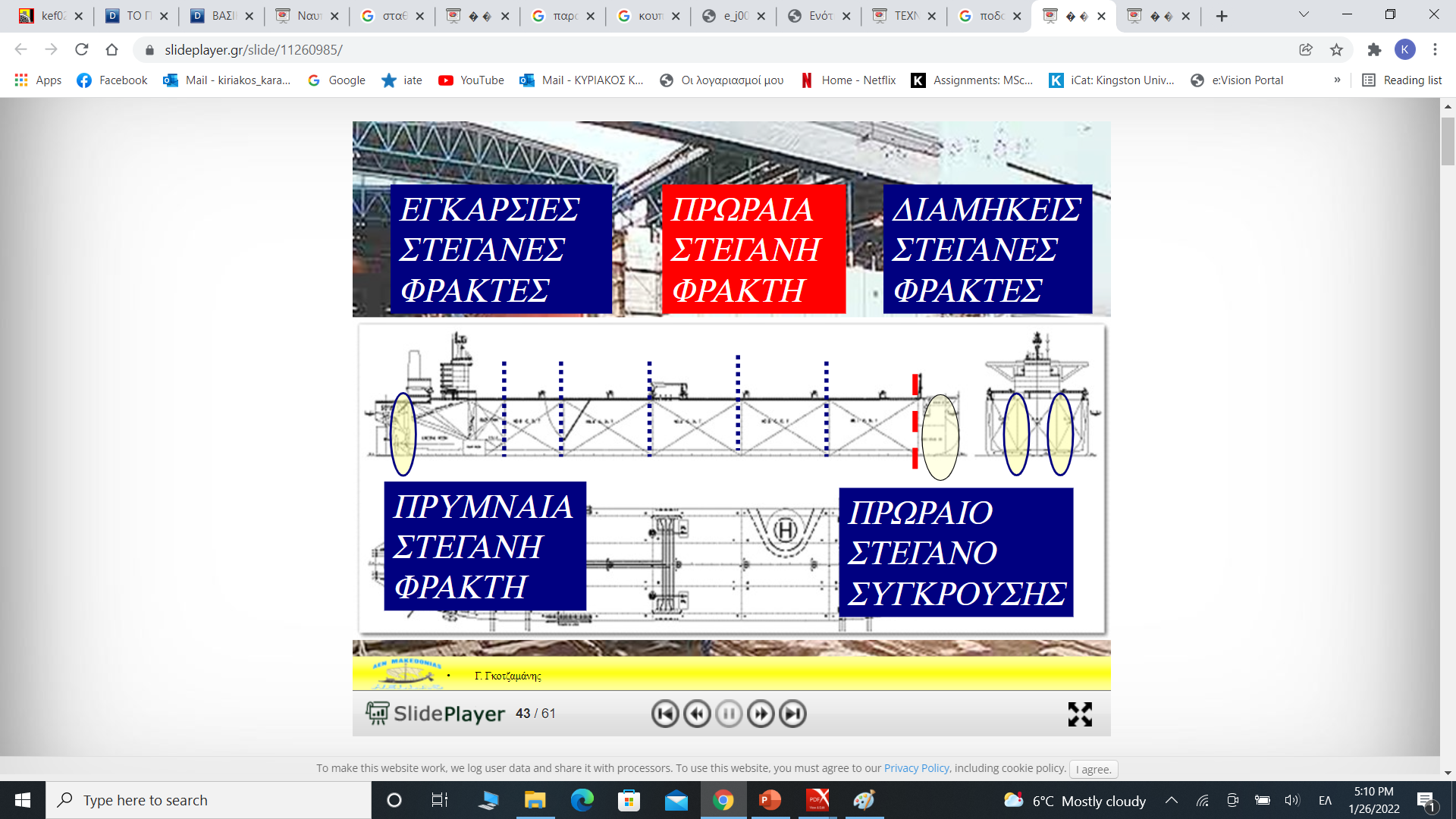 Στοιχεία που επηρεάζουν τη μορφή των φρακτών
Ο σκοπός τους είναι να διαχωρίζουν μεταξύ τους τα διαμερίσματα του πλοίου, ταυτόχρονα όμως να συμμετέχουν στην εξασφάλιση της αντοχής του.
Οι φρακτές διακρίνονται σε στεγανές και μη στεγανές. Οι στεγανές φρακτές, ανάλογα με τον βαθμό στεγανότητάς τους διακρίνονται σε: 
υδατοστεγανές, 
ελαιοστεγανές και 
αεροστεγανές.
Οι υδατοστεγανές και ελαιοστεγανές φρακτές μπορεί να δέχονται πίεση υγρών μόνιμα ή περιοδικά. 
Μόνιμη πίεση δέχονται οι φρακτές που αποτελούν όρια δεξαμενών όταν oι δεξαμενές είναι γεμάτες.
Για την κατασκευαστική διαμόρφωση των φρακτών λαμβάνονται υπόψη τα παρακάτω φορτία:

1) Αντιδράσεις των φρακτών στα φορτία που οφείλονται στην εξωτερική πίεση του νερού, γιατί οι φρακτές αποτελούν σημεία υποστήριξης των πλευρών και του πυθμένα του πλοίου.
2) Αντιδράσεις από τα φορτία των υποβάθρων κατά τον δεξαμενισμό του πλοίου.
3) Πιέσεις από υγρά που βρίσκονται σε επαφή με τις φρακτές ή που πρόκειται να καταπονήσουν τη φρακτή όταν σε κάποια κατάσταση ανάγκης χρειασθεί να παίξει τον ρόλο ανθεκτικού και στεγανού διαφράγματος.
Ανάλογα με την καταπόνηση που θα δεχθεί καθορίζεται το πάχος του ελάσματος και οι ενισχύσεις που θα χρησιμοποιηθούν για την κατασκευή της.
Στείρα (Stem Post).
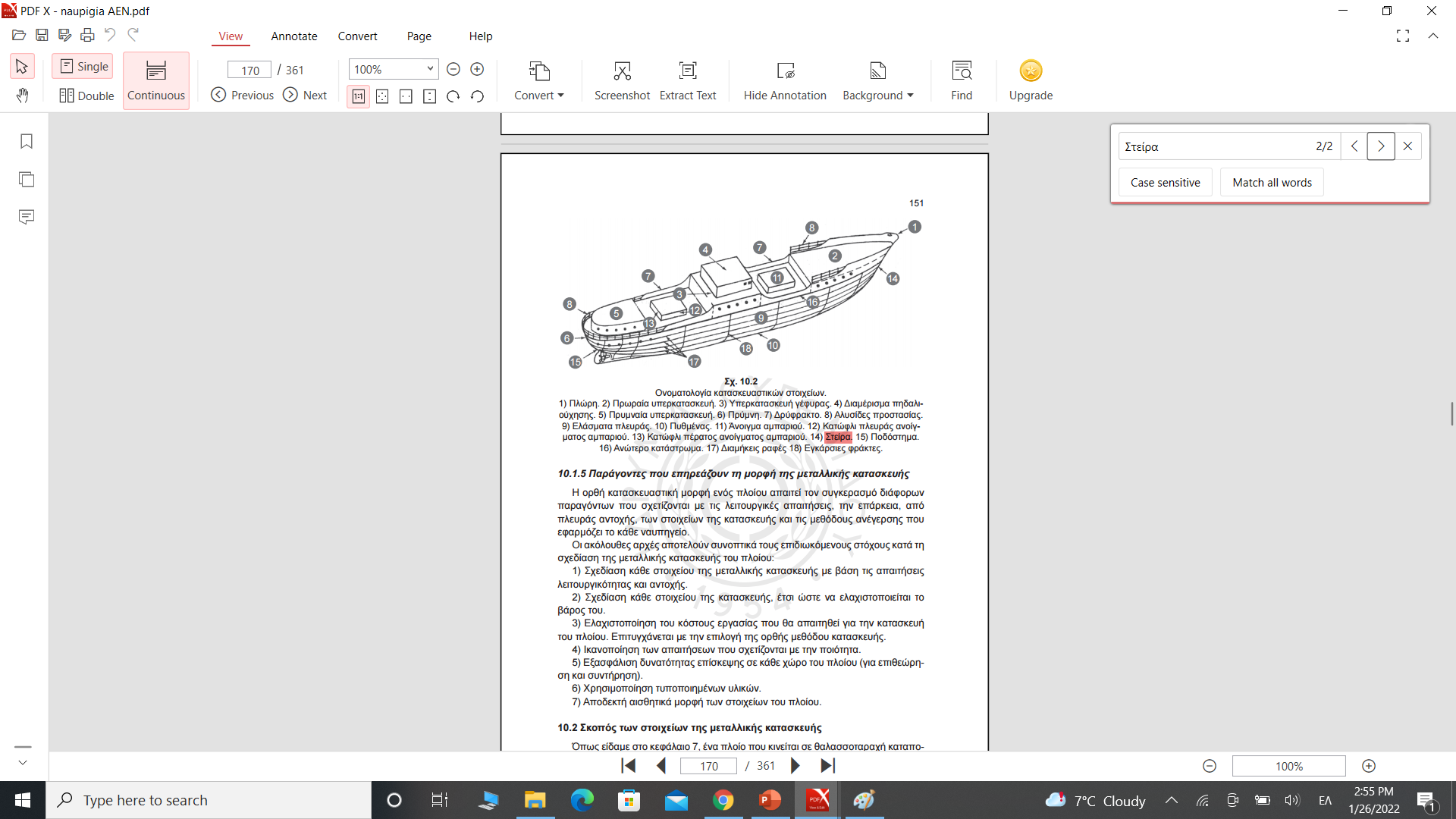 Είναι η ακροπρυμναία κατασκευή του πλοίου. 
Η στείρα ή κοράκι είναι η ακραία προέκταση της τρόπιδας προς την πλώρη μέχρι και το υψηλότερο σημείο της. 

Στα σύγχρονα πλοία είναι ένα ενιαίο καμπυλωμένο έλασμα με ισχυρές εσωτερικές ενισχύσεις, ώστε να αντέχει τις καταπονήσεις που δέχεται η πλώρη από τη θάλασσα.
Κίονες (κολώνες, στύλοι)
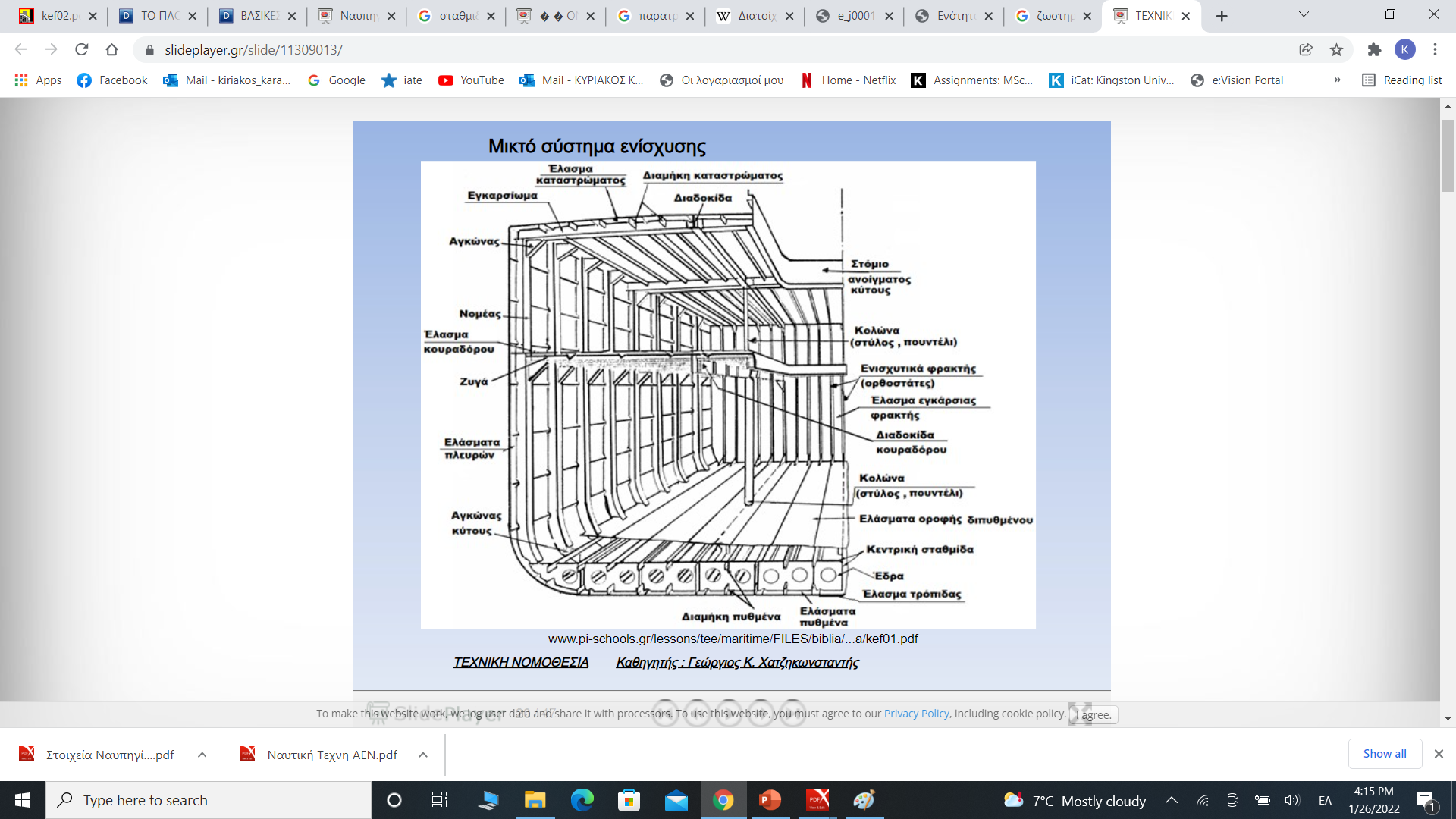 Ελάσματα ζωστήρα
Το έλασμα που βρίσκεται υψηλότερα στην πλευρά (ή το πρώτο κάθετο στο κατάστρωμα έλασμα της πλευράς) ονομάζεται ζωστήρας (Ζ) έχει μεγαλύτερο πάχος από τα άλλα ελάσματα της πλευράς. 
Οι κανονισμοί των Νηογνωμόνων, για να βρεθεί το πάχος των ελασμάτων της πλευράς, χωρίζουν την πλευρά του πλοίου σε τρεις περιοχές:
1) Ελάσματα ζωστήρα.
2) Ελάσματα κυρτού γάστρας.
3) Υπόλοιπα ελάσματα της πλευράς.
Ελάσματα υδρορροής
Τα ελάσματα που αποτελούν το κατάστρωμά, διατάσσονται σε σειρές κατά το διαµήκες και η κάθε σειρά από πολλά μεμονωμένα ελάσματα. 
Το κυριότερο από πλευράς καταπόνησης, είναι το πρώτο στην πλευρά του καταστρώματος έλασμα, που ονομάζεται έλασμα της υδρορροής (ή κουρζέτο).
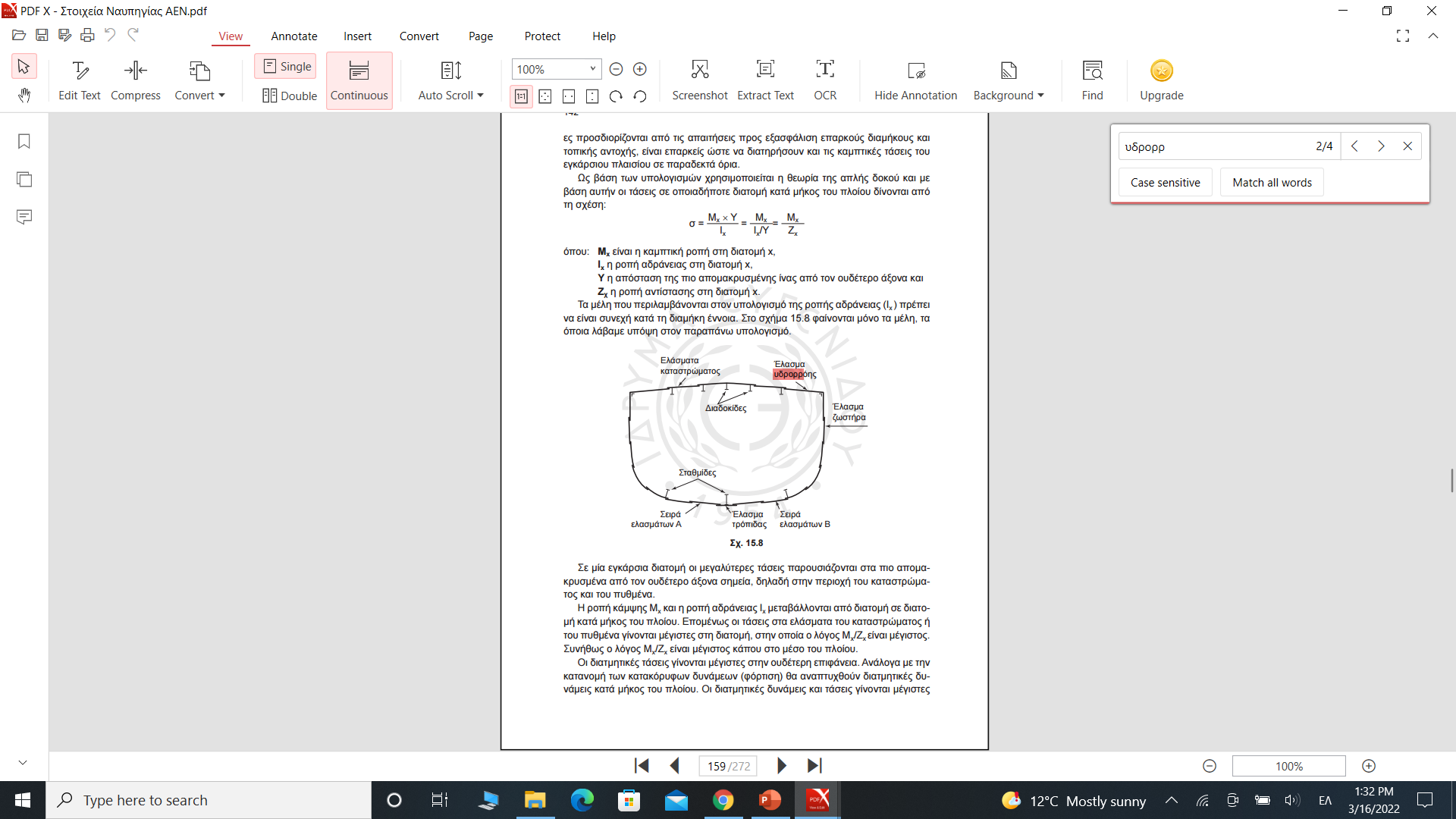 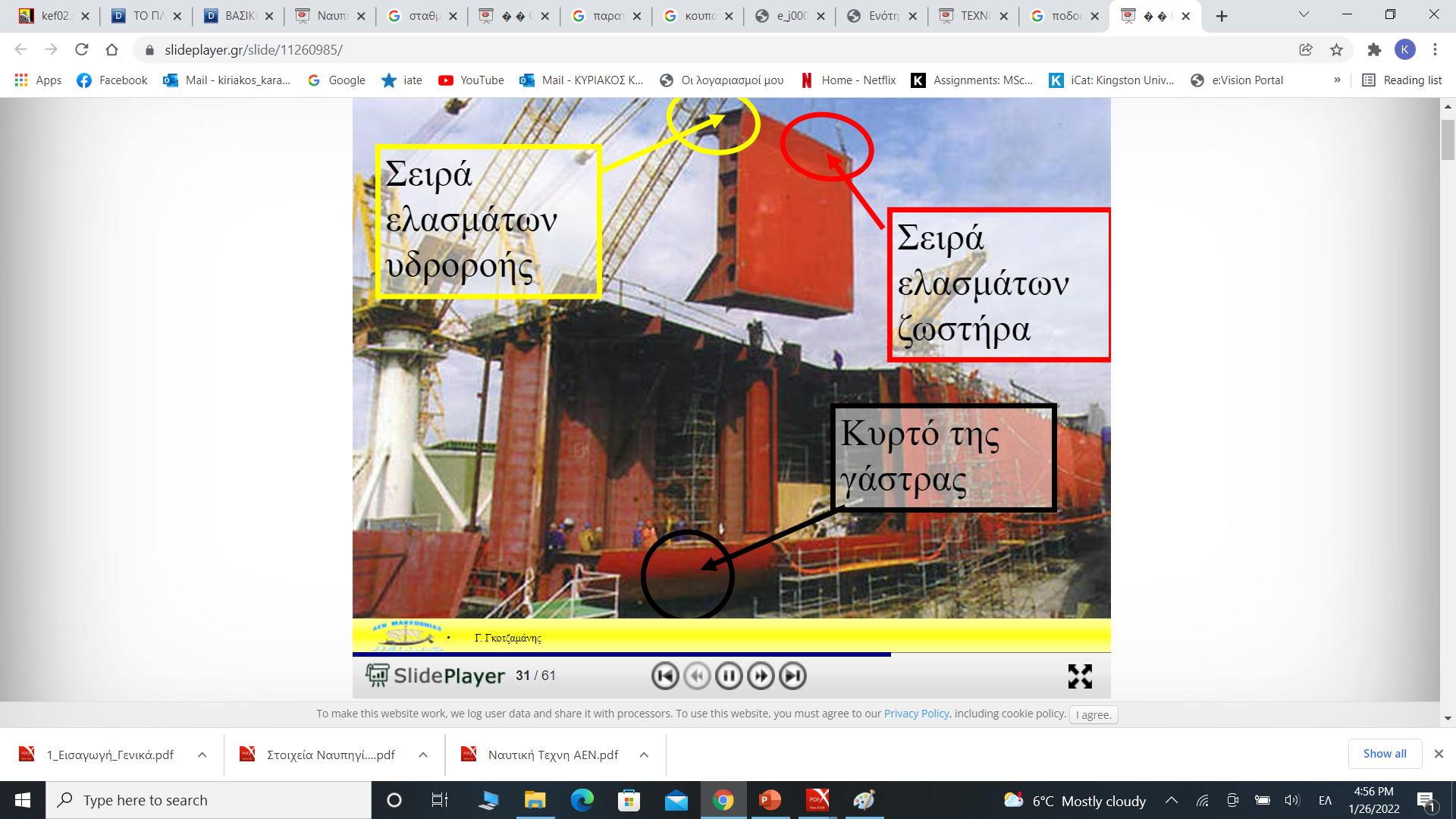 Δρύφρακτο ή παραπέτο (bulwark)
Το παραπέτο είναι ένα τμήμα ελάσματος που κατασκευάζεται στο ανώτερο συνεχές κατάστρωμα του πλοίου και στα καταστρώματα των υπερκατασκευών, για να εμποδίζει την εισροή του νερού σε περίπτωση ισχυρής θαλασσοταραχής. 
Το παραπέτο επί του καταστρώματος είναι γενικά ισχυρότερης κατασκευής από εκείνα που διαμορφώνονται πάνω στα καταστρώματα υπερκατασκευών.

Το ύψος του δεν υπερβαίνει το ένα μέτρο.
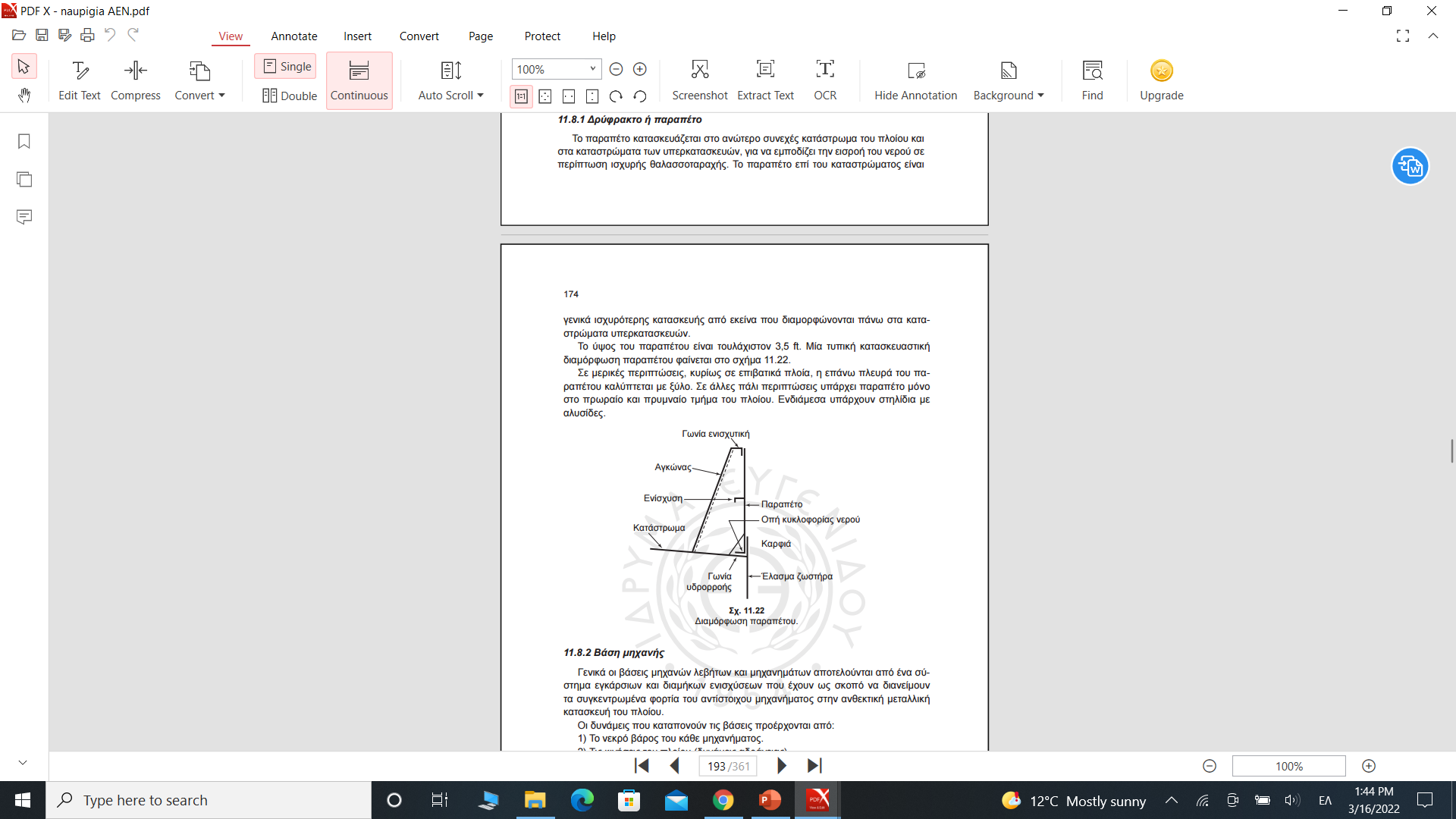 Σε μερικές περιπτώσεις, κυρίως σε επιβατικά πλοία, η επάνω πλευρά του παραπέτου καλύπτεται με ξύλο. Σε άλλες πάλι περιπτώσεις υπάρχει παραπέτο μόνο στο πρωραίο και πρυμναίο τμήμα του πλοίου. Ενδιάμεσα υπάρχουν στηλίδια με αλυσίδες.
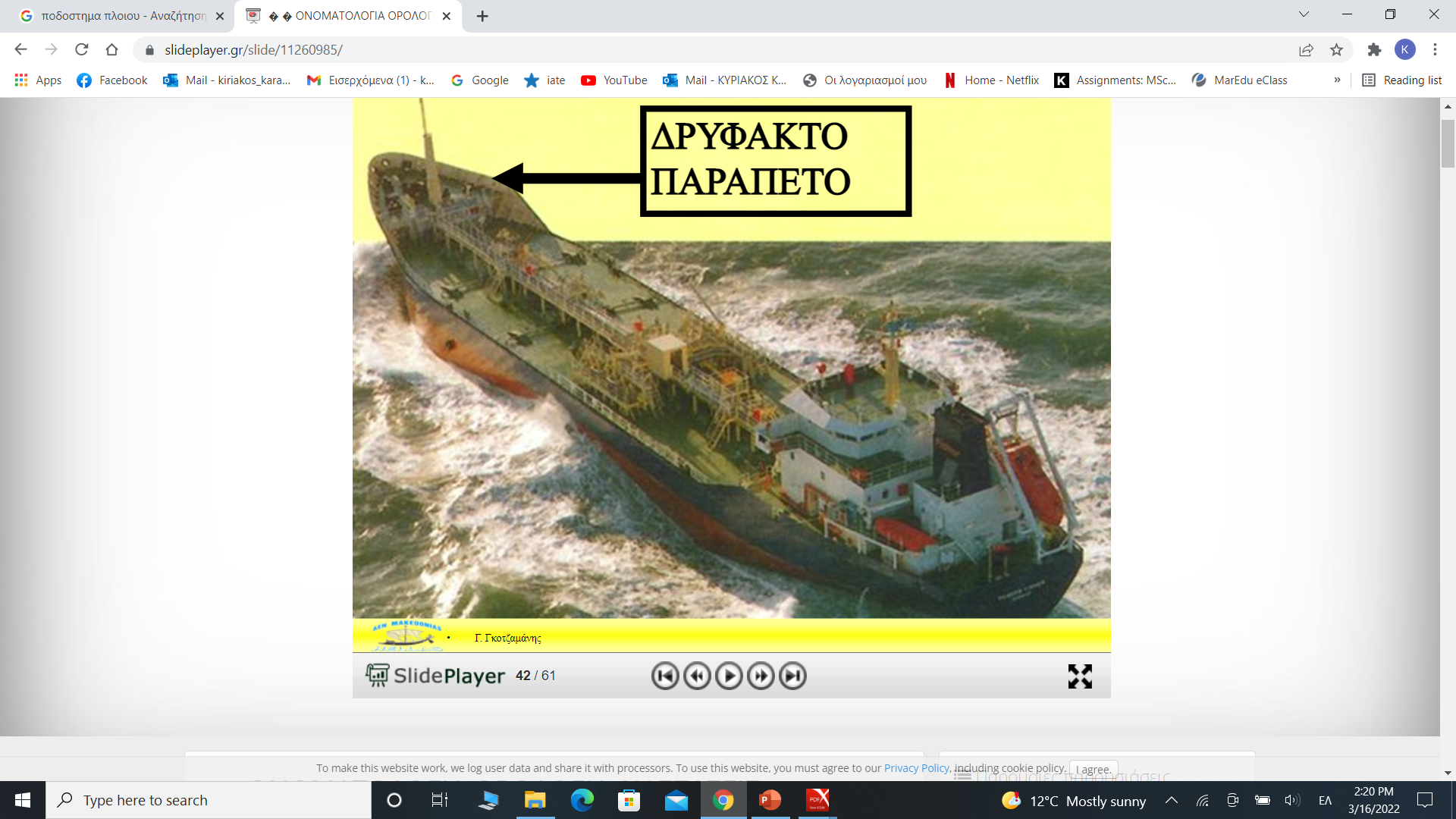 Κουπαστή (gunwale)
Ονομάζεται η επάνω όψη των παραπέτων που υψώνονται πλευρικά στα καταστρώματα και:
στα μεν φορτηγά πλοία είναι σιδερογωνιά σχήματος Γ ή Τ, 
στα δε επιβατηγά πλοία επίσης είναι η σιδερογωνιά επικαλύπτεται με ξύλινη επένδυση. 
Σκοπός της κουπαστής είναι η προφύλαξη του πληρώματος και των επιβατών. 
Ανάλογα με τα άκρα των χώρων που προστατεύει διακρίνεται σε κουπαστή γέφυρας, καταστρώματος, λέμβων, κύριου καταστρώματος, κ.λπ..
Ποδόστημα (stern post)(παπαδιά)
Το ποδόστημα ονομάζεται το ακροπρυμναίο τμήμα του πλοίου. 

Αποτελεί δηλαδή την ακραία προέκταση της τρόπιδας προς την πρύμνη και μέχρι το υψηλότερο σημείο της. Εκεί δηλαδή καταλήγουν και ενώνονται τα ελάσματα της δεξιάς και της αριστερής πλευράς του εξωτερικού περιβλήματος του πλοίου.
Το δοκάρι του ποδοστήματος εκτεινόμενο προς τα κάτω συναντά την προέκταση της κεντρικής σταθμίδας της τρόπιδας, η οποία εκτείνεται σε ευθεία γραμμή προς την πρύμνη και δημιουργεί μία βάση, που ονομάζεται πέλμα. 
Επάνω στο πέλμα του ποδοστήματος στηρίζεται το πηδάλιο του πλοίου. Το σχήμα και η κατασκευή του ποδοστήματος εξαρτώνται από:
το σχήμα της πρύμνης, 
τον τύπο του πηδαλίου και 
τον αριθμό των ελίκων του πλοίου.
Το ποδόστημα βρίσκεται κάτω από την επίδραση πολλών φορτίων που οφείλονται κυρίως στη δράση του πηδαλίου και της έλικας. 
Η κατασκευή του μπορεί να είναι συγκολλητή ή όταν επιβάλλεται από τυχόν κατασκευαστικούς περιορισμούς, χυτή ή και συνδυασμός ενός χυτού και ενός συγκολλητού τμήματος. 
Το χυτό τμήμα του ποδοστήματος συνδέεται με βραχίονες με τα γειτονικά ανθεκτικά στοιχεία της κατασκευής του κυρίως σκάφους.
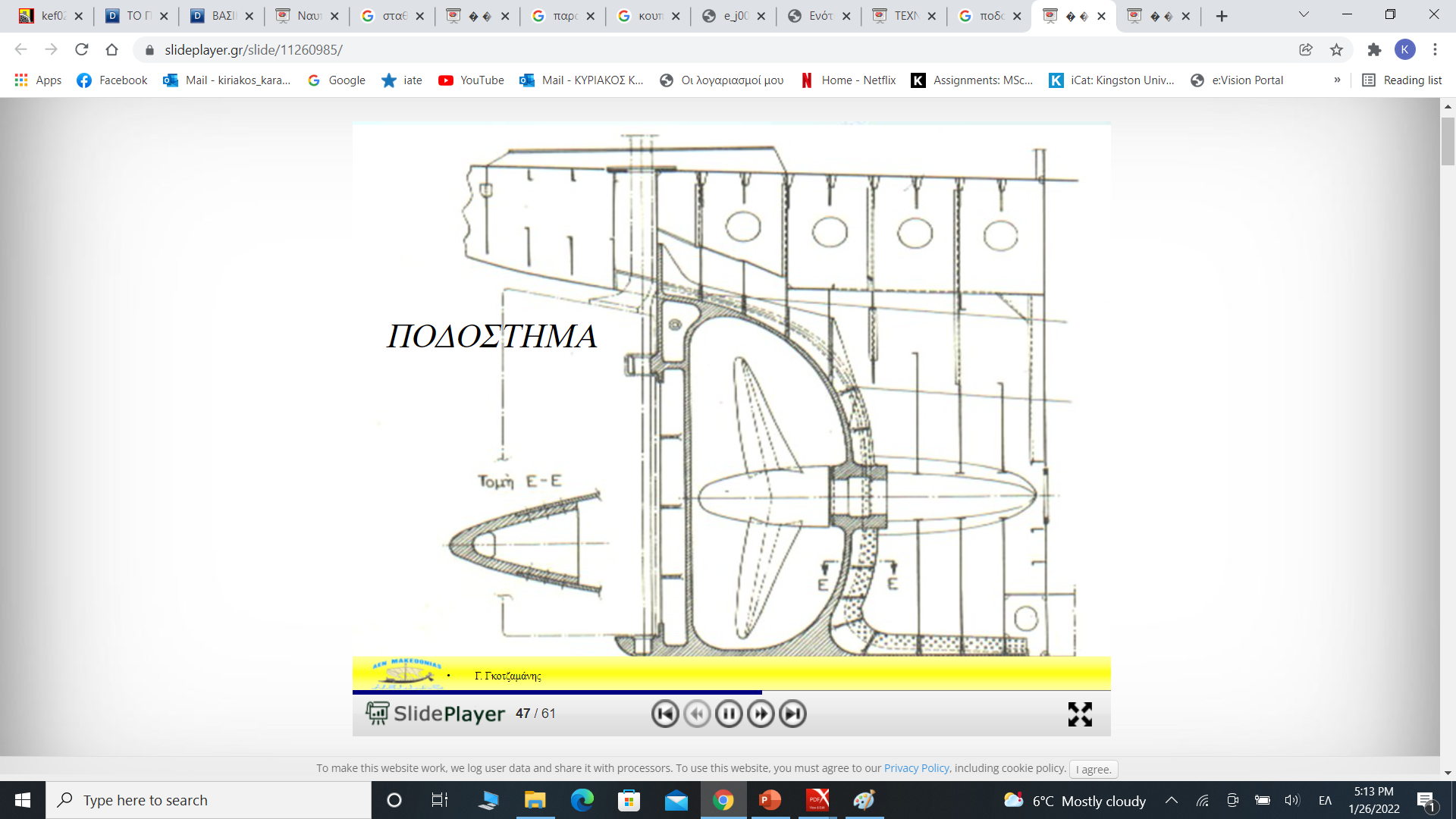 Ελικόστημα
Ελικόστημα (propeller post) ονομάζεται το χαμηλότερο τμήμα του ποδοστήματος, στο σημείο όπου διαπερνάτε από τον ελικοφόρο άξονα και εκτείνεται από το πέλμα (το κατώτατο σημείο του ποδοστήματος) προς τα πάνω και μέχρι ένα ύψος, που ισούται με το συνολικό ύψος των πτερυγίων της έλικας.
Το ελικόστημα είναι προέκταση του ποδοστήματος και έχει καμπυλωτή μορφή. 

Στα μισά του ύψους του υπάρχει ο ομφαλός του ελικοστήματος, δηλαδή το άνοιγμα από το οποίο εξέρχεται ο ελικοφόρος άξονας, στην άκρη του οποίου προσαρμόζεται η έλικα του πλοίου.
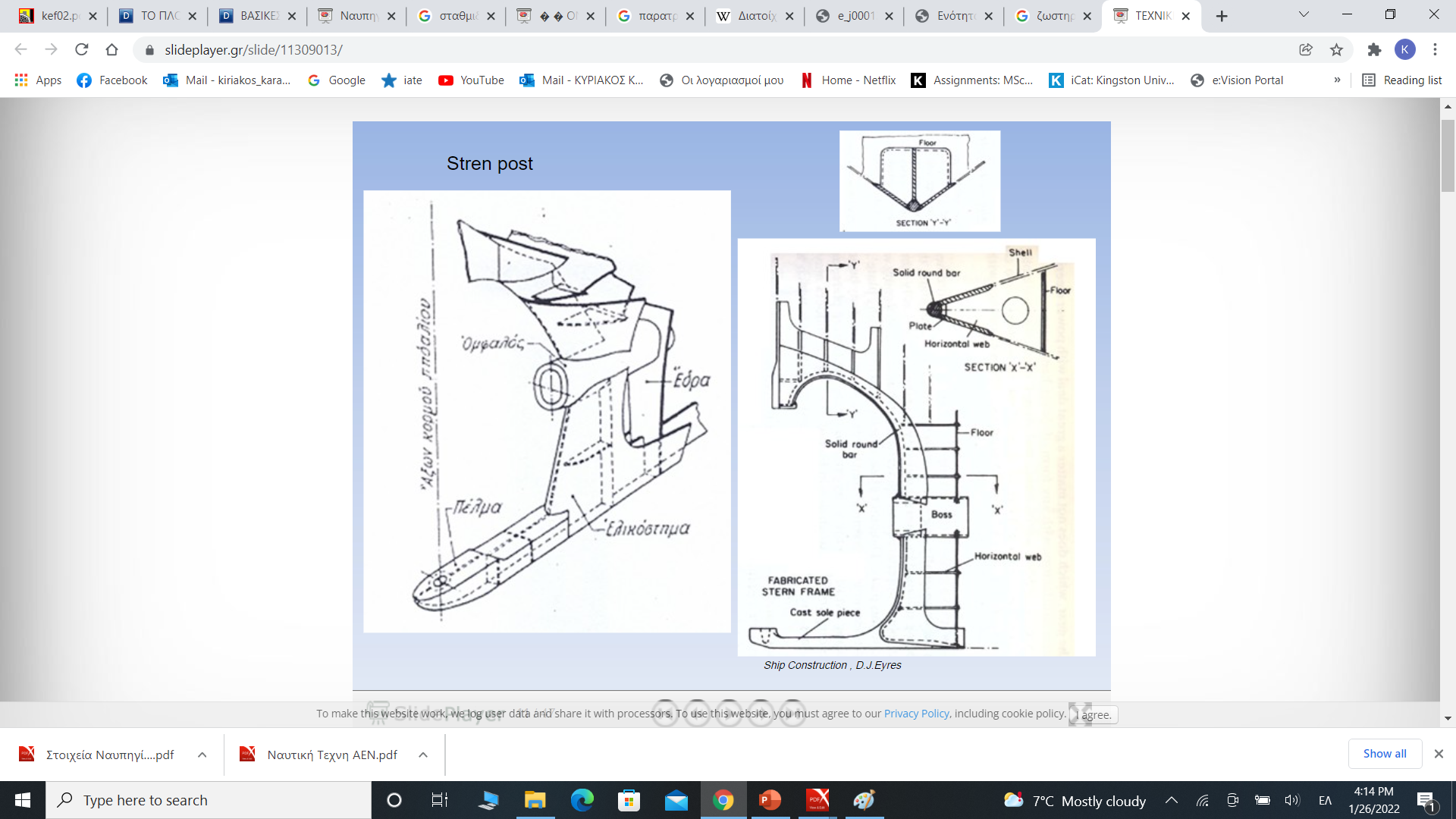 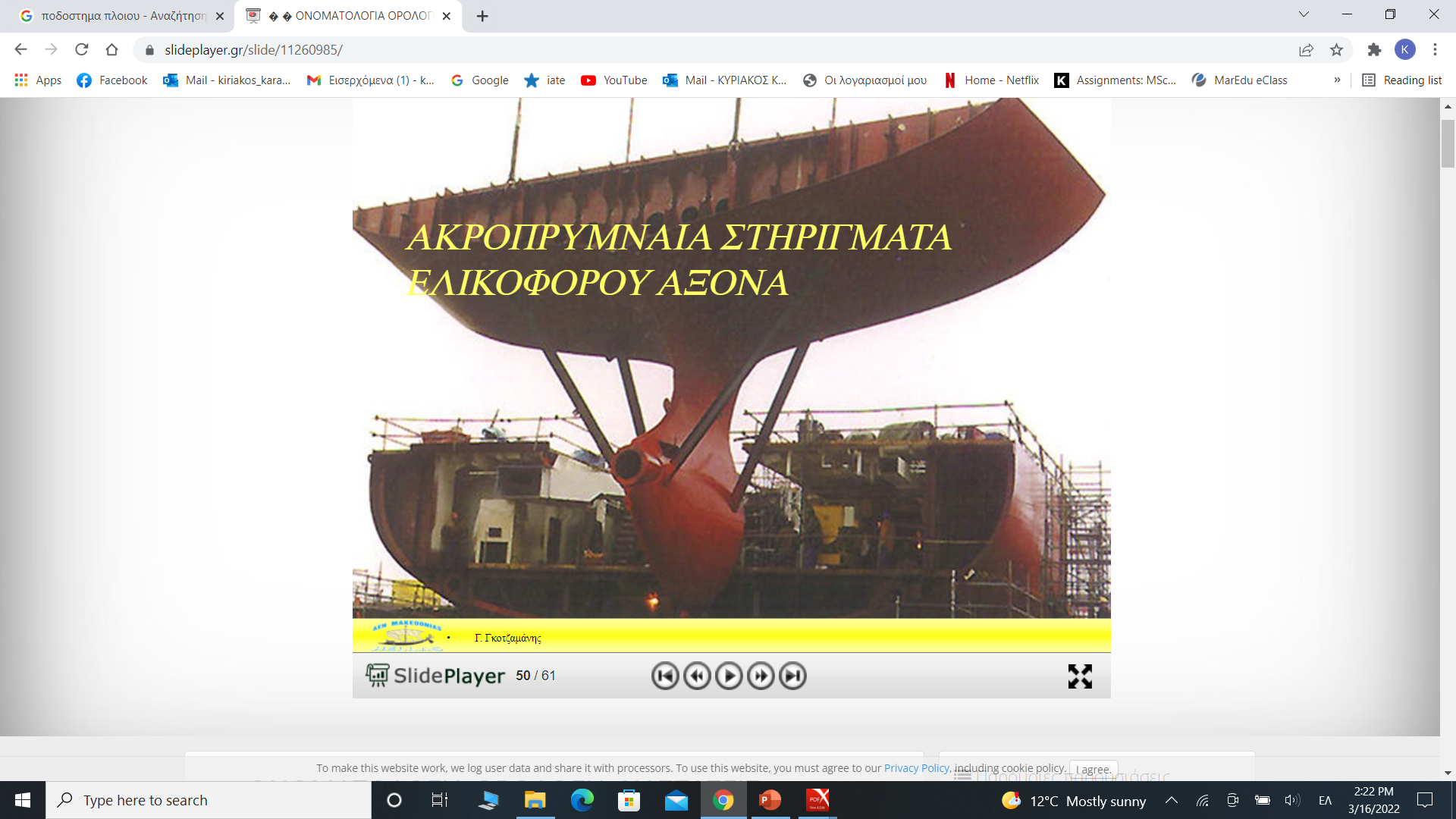